Data Capture -  So Many Options
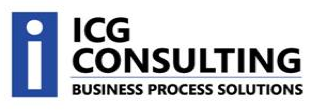 The financial and operational benefits of a well thought out  capture strategy can be compelling!
Data Capture
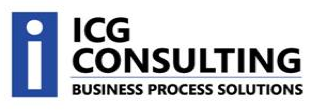 Data is the lifeblood of any company,
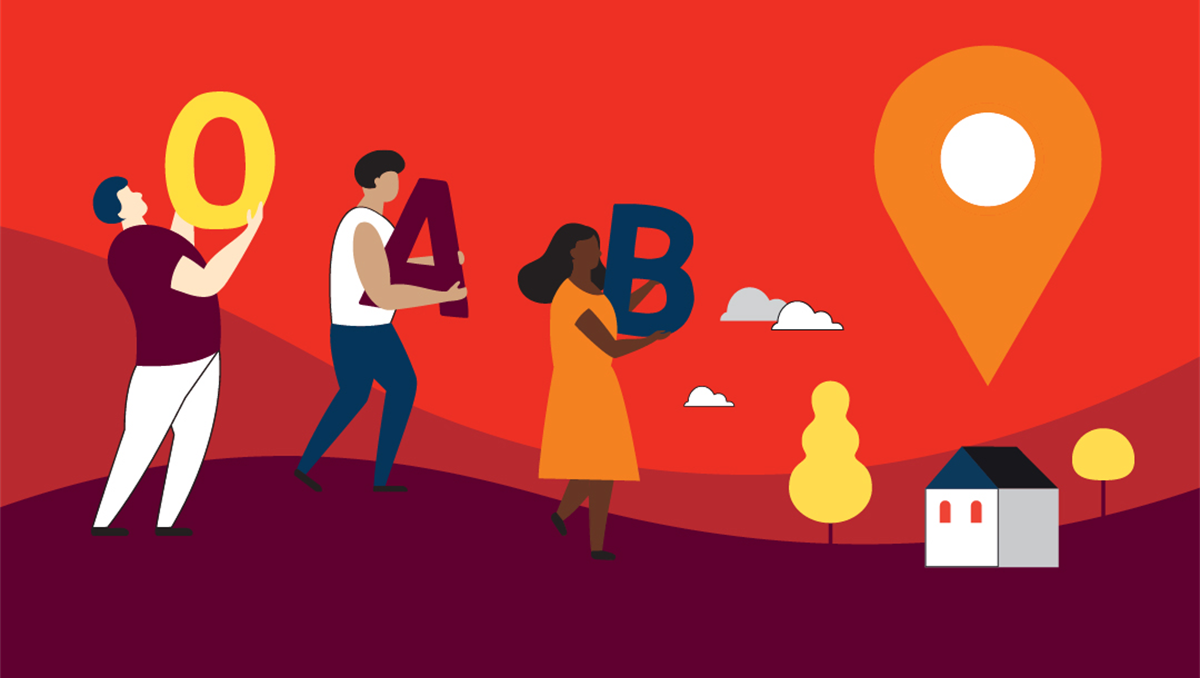 especially in this hyper-competitive business environment.
Communicate. Collaborate. Transact.
The Challenge
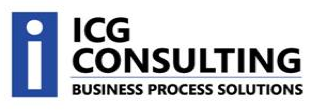 Interco
Vendors
Customers
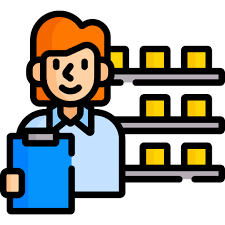 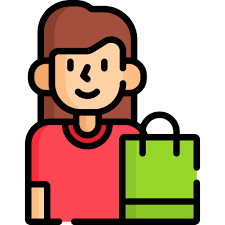 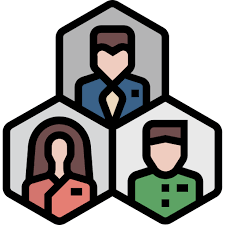 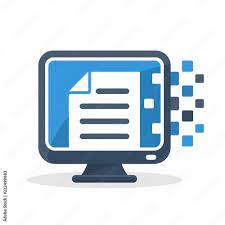 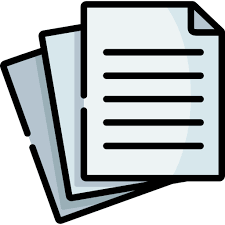 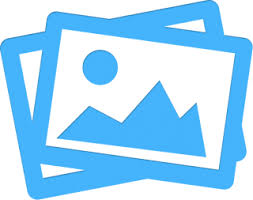 Paper
Electronic File
Image
Communicate. Collaborate. Transact.
One Size Does Not Fit All!
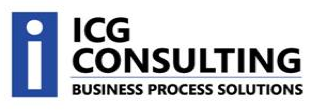 Know your vendors
data…
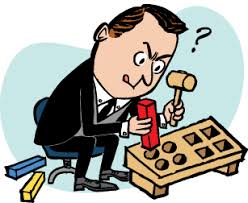 Understand which tools “fit” with your data capture goals
Communicate. Collaborate. Transact.
Vendor Stratification
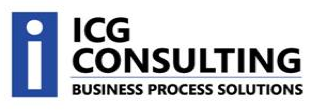 What form are those 
invoices in?
Goal is to maximize
 efficiency & savings.
How are you getting 
those invoices?
How many invoices?
Communicate. Collaborate. Transact.
The Tools
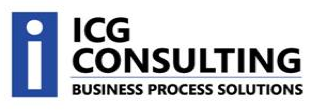 Scan & Data Entry Labor intensive and costly but may be needed for certain data, i.e., handwritten.
es labor costs for capture but can be expensive and complex.  Lack of standardization. 





Vendor Portal/Marketplaces – Low labor costs and electronic capture enabled.  Can be expensive and resistance from vendors not uncommon.
Pros:
Cost effective for vendors with highest transaction volumes
Very reliable
Maximum Data Density
Easy Integrations with workflow solutions
Lowest ongoing FTE cost
Cons:
Costly to implement
Requires a lot of IT involvement for implementation and ongoing support
Each vendor has a technical onboarding process
Not all vendors have EDI capabilities
EDI should be used for vendors with heaviest transaction volume but should NOT be used where transactions volumes are low
Communicate. Collaborate. Transact.
EDI
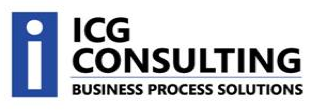 VO L UME
$      COST     $
Communicate. Collaborate. Transact.
The Tools
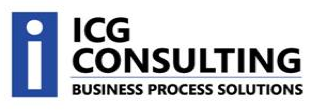 Capture tool that can extract data from image paper-based invoices and use that data to index a transaction
Cons:
High extraction confidence does not equal high indexing confidence
Does not typically provide 100% of the data capture needed for all transactions
Pros:
Easy to implement 
Easy to integrate with workflow systems
Provides benefit very quickly and improves over time
Doesn’t require change management for vendors
Minimal IT involvement
OCR should be used for all the invoices that don’t come in electronically through EDI or through a portal or marketplace
Communicate. Collaborate. Transact.
OCR
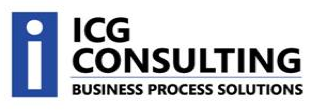 VOL UME
$      COST     $
Communicate. Collaborate. Transact.
The Tools
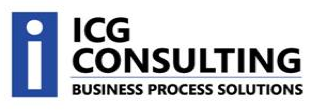 pensive and resistance from vendors not uncommon.
Cons:
Some change management for vendors
Training needed for new vendors
May get some pushback from vendors who “have another portal” to log into
Pros:
Easy to implement 
Easy to integrate with workflow systems
Provides benefit very quickly
No data capture exception handling needed
Vendor users are assured their invoices are received and processed within minutes of submission
Maximum data density 
Minimal IT involvement
Low volume vendors should be strongly encouraged to use vendor self-service platforms
Communicate. Collaborate. Transact.
Vendor Portals
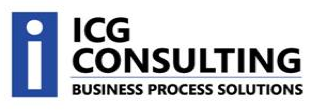 VO L UME
$      COST     $
Communicate. Collaborate. Transact.
The Tools
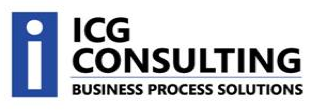 moderate levels of exceptions.
EDI - Dramatically reduces labor costs for capture but can be expensive and complex.  Lack of standardization.
Vendor Portal/Marketplaces – Low labor costs and electronic capture enabled.
Cons:
Most expensive from a human resource perspective
Least efficient
Prone to human error
Pros:
No technology investment needed
No internal change control
No change management for vendors
No ongoing support costs
Low volume operations may not find ROI with any level of technology and prefer to stay with Data Entry
Communicate. Collaborate. Transact.
Data Entry
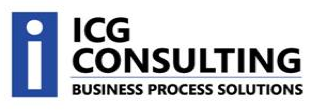 VO L UME
$      COST     $
Communicate. Collaborate. Transact.
Rank, Score, Analyze & Decide
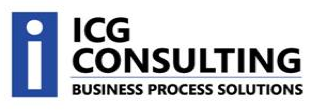 Rank - Analyze your vendor population and rank them where they fall in terms of Low, Medium, High invoice volumes.
Score - Apply a score to each solution as it relates to the vendor ranking.
Analyze - Look at your current data capture costs and analyze where most of the cost is. Are you spending more to process invoices from one category versus others?
Decide - Based on the information derived above which solution or set of solutions will deliver the most value. Develop a plan to implement in phases based on ROI.
Communicate. Collaborate. Transact.
Solution Scoring
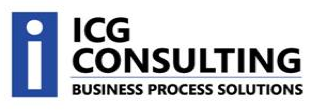 VO L UME
$      COST     $
Communicate. Collaborate. Transact.
One Solution Does Not Fit All!
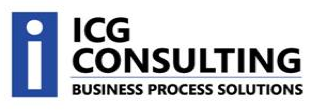 It’s not about picking that one solution…
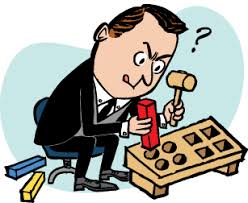 … a combination of solutions may be the key to maximizing efficiency and savings in your organization!
Communicate. Collaborate. Transact.
The Decision
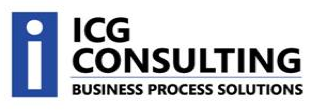 ICG’s comprehensive set of AI assisted data capture, portal, and workflow solutions can help any operation to save costs, increase efficiency and reduce errors. 

 Visit us today to learn more. 


icgconsulting.com/our-solutions
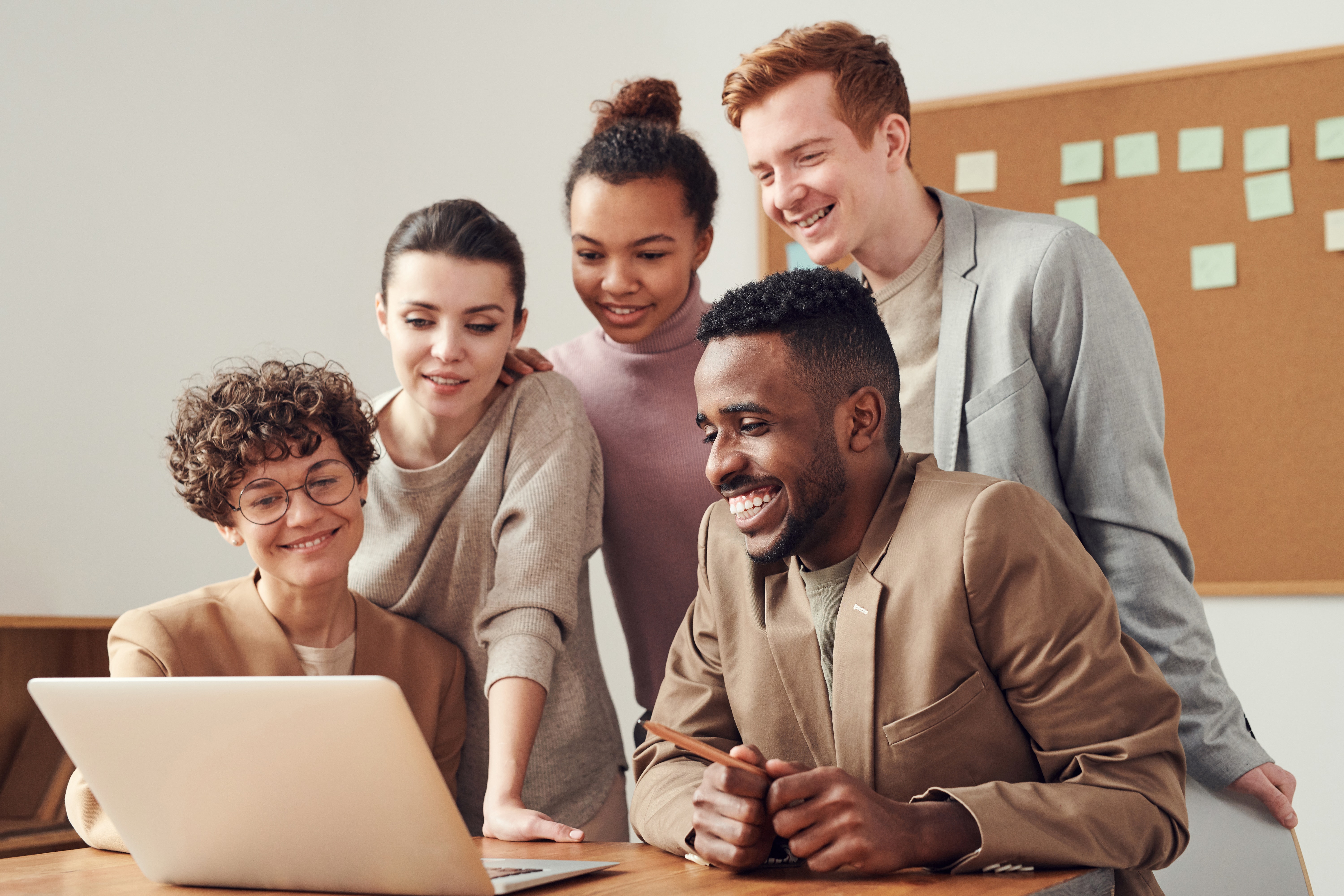 Communicate. Collaborate. Transact.
Thank You!
Thank you for your time!

Send us your questions at: 
info@icgconsulting.com

 Schedule a conversation or demo:

icgconsulting.com/request-a-call/
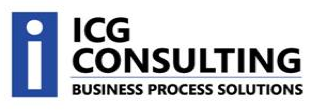 Communicate. Collaborate. Transact.